Вниманию родителей! 
СОВРЕМЕННЫЕ ТЕХНОЛОГИИ -

Ваш верный помощник!
Компания «ЗнаюГде»
предлагает услуги родителям по использованию системы GPS-мониторинга для контроля передвижения и местонахождения детей и людей, которые нуждаются в таком контроле.
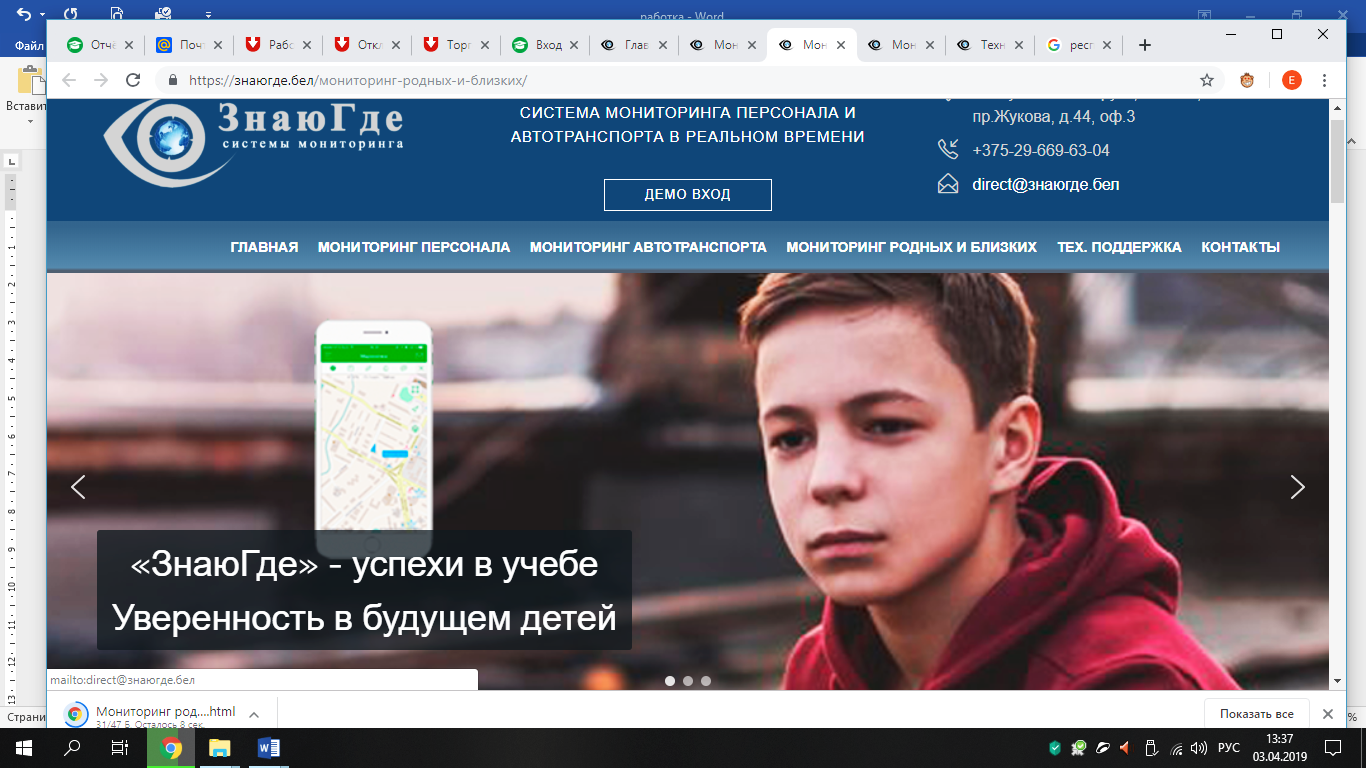 Наблюдайте за родными по GPS в их телефоне
2
Оптимальное средство для контроля перемещения с помощью мобильного приложения на телефоне с любой платформой ANDROID или IOS.
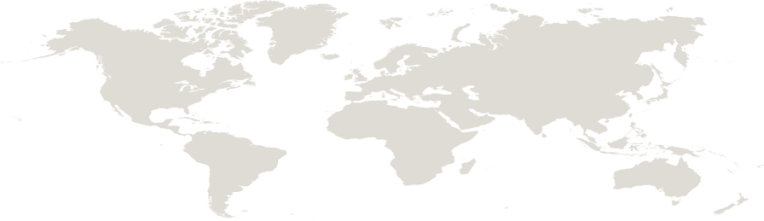 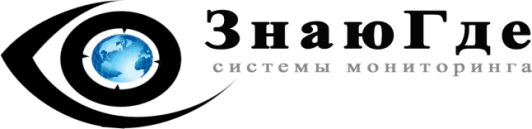 Для работы данного приложения смартфон должен иметь функцию GPS и выход в интернет.
‣  Высокая точность
‣  Любой мобильный оператор
‣  Мониторинг с мобильного устройства онлайн
‣  Телефон на Android или iPhone
3
Доступ в систему для контроля осуществляется через браузер с любых операционных систем:
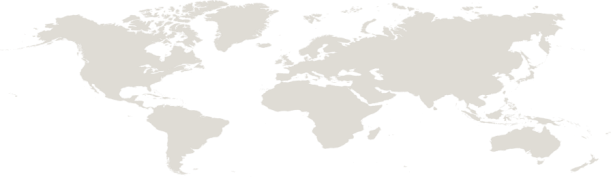 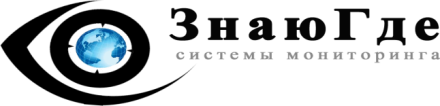 Windows, MacOS, Android, IOS, как со стационарных устройств, так и с мобильных (Планшет, Смартфон).
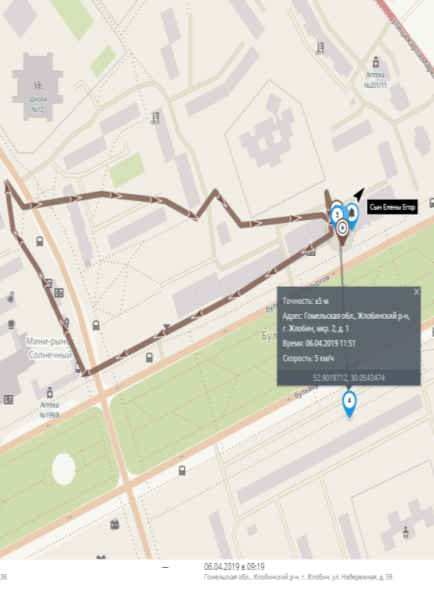 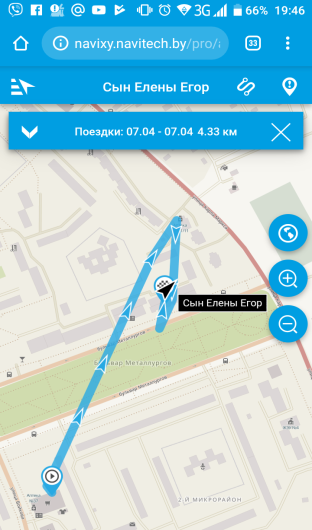 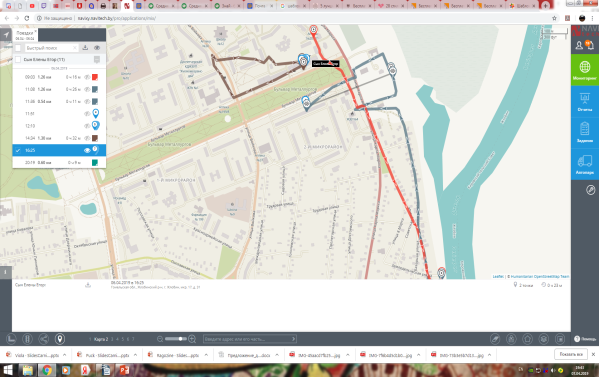 4
Оповещение о входе или выходе с территории(разработано для детей и подростков)
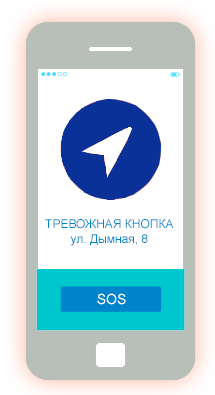 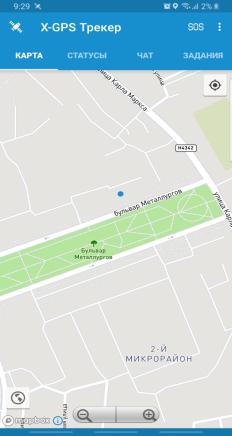 Достаточно нарисовать мышкой на карте гео-зоны (например границы микрорайона, города, пригорода и т.д.), дать им название
White
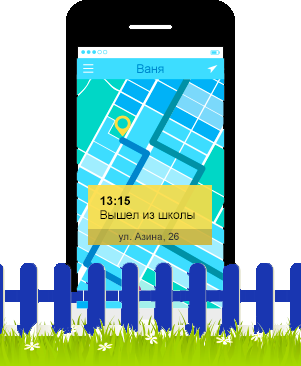 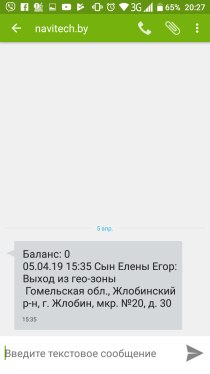 Кнопка тревоги для чрезвычайных ситуаций
Родные всегда смогут дать Вам знать об опасности. Система сразу же известит Вас о том, что родственникам нужна помощь.
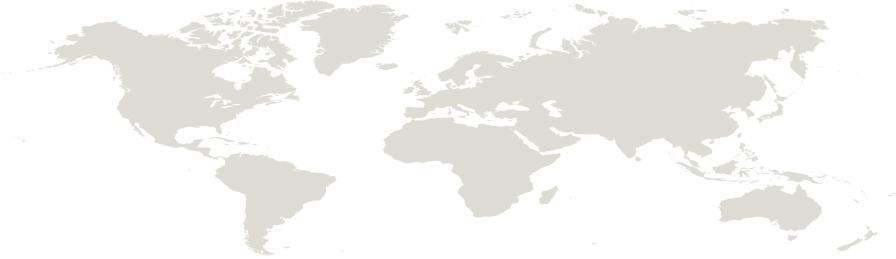 Больше информации можно получить на нашем сайте: ЗнаюГде.бел
😉
6
7
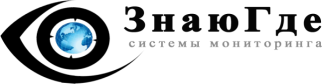 Подключение к системе производится в течение нескольких минут:
на номер телефона приходит СМС со ссылкой на скачивание нужного приложения и кодом идентификации;
- нужно перейти по ссылке, скачать и установить приложение, ввести в предлагаемое окошко код идентификации;
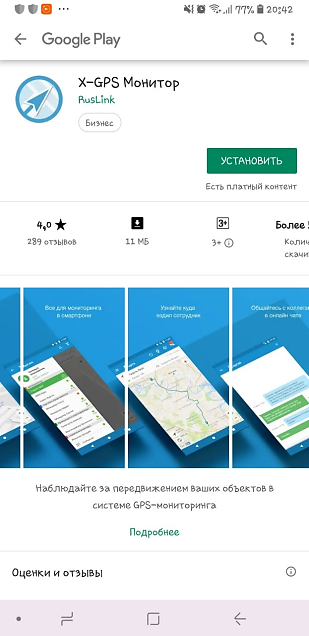 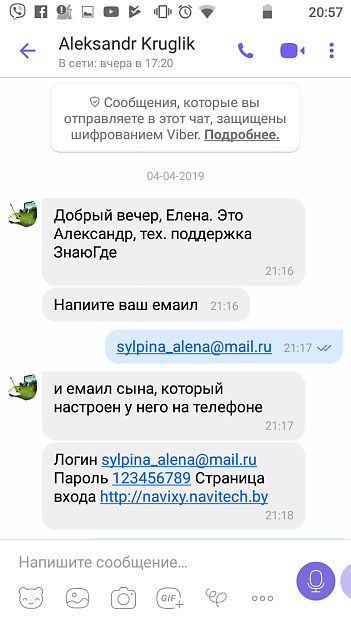 8
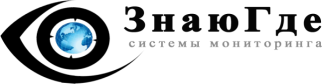 Подключение к системе производится в течение нескольких минут:
- настроить режим работы телефона по подсказкам, размещенным на сайте ЗнаюГде.бел или с помощью нашего специалиста; 
- перейти в свой персональный кабинет и наблюдать за вашими подопечными прямо с экрана телефона или компьютера.
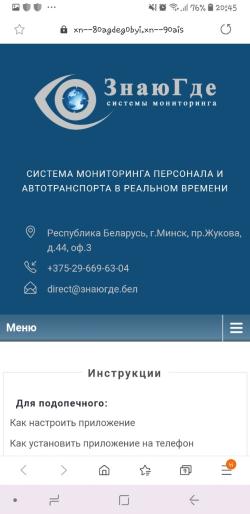 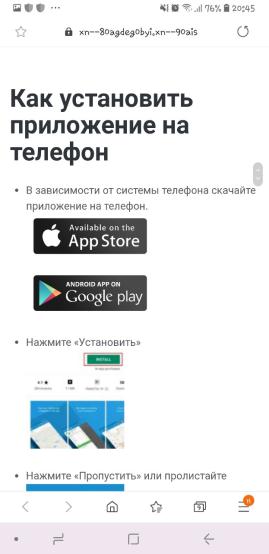 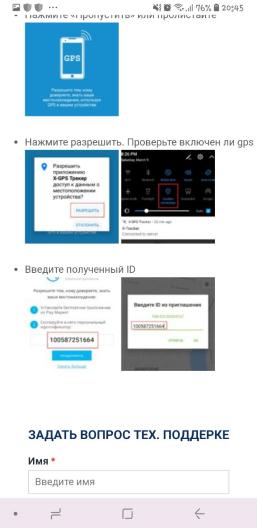 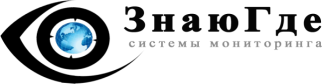 Настройка в телефоне сына
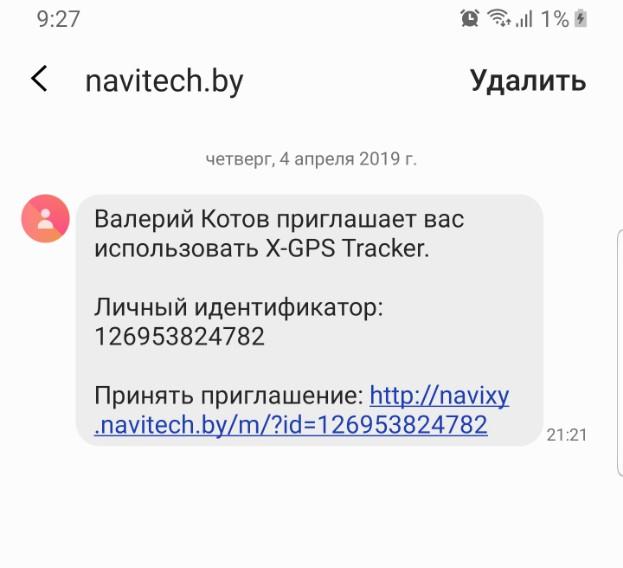 9
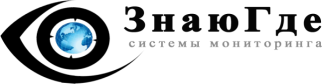 Перечень услуг, входящих в абонентское обслуживание:
Ежедневный круглосуточный доступ к системе мониторинга.
Обновление программного обеспечения и картографической базы. 
Техническое сопровождение и обучение. пользователей работе с программой. 
Предоставление отчетов за определенный период.
10
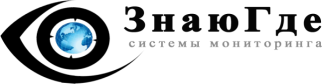 Помимо контроля перемещения      мобильное приложение предоставляет дополнительный функционал:
‣  Кнопка SOS– виртуальная кнопка                
           внутри приложения для быстрой отправки тревожного сигнала,
‣  Онлайн переписка ребенка с Вами в нашем защищенном чате,
‣  Отправка фотографий с камеры смартфона, 
      ‣  Звуковое извещение о пересечении контрольной       
                                         гео-зоны.
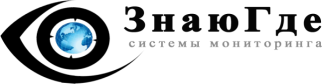 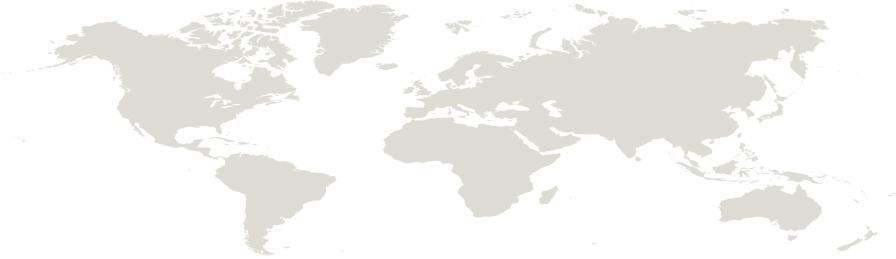 Решение «ЗнаюГде» позволяет в режиме online отслеживать местоположение и перемещения детей, подростков, пожилых людей и людей с ограниченными возможностям, оперативно получать информацию об их перемещениях, маршрутах, выхода за определенные территории (гео-зоны) и многое другое.
Не оставим наших детей без присмотра обезопасив их!
Больше информации можно получить на нашем сайте: 
ЗнаюГде.бел
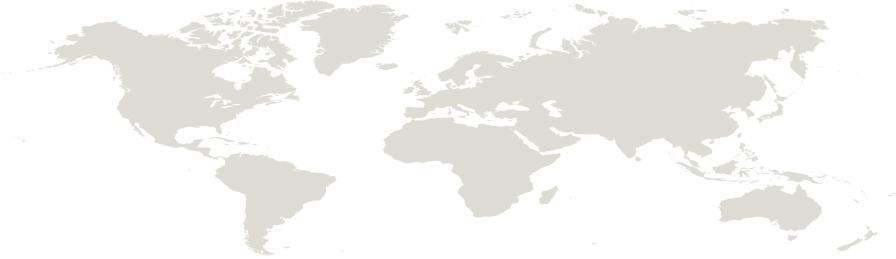 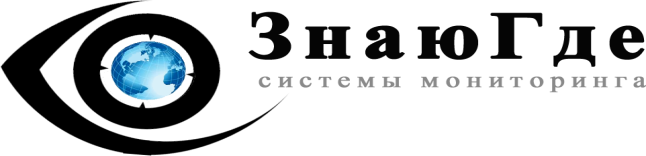 Спасибо за внимание!
😉